Data Governance: A Big Job That’s Getting Bigger
Andrew J. Brust
Blue Badge Insights
ZDNet, Gigaom
Meet Andrew
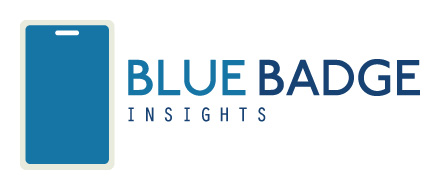 Founder and CEO
Big Data blogger for ZDNet
Data and Analytics analyst for Gigaom
Microsoft Regional Director, MVP
Co-chair Visual Studio Live!, SQL Server Live! and Artificial Intelligence Live!
Twitter: @andrewbrust
Agenda
Data Management Evolution
The Tools Schism
Varied Governance Requirements
Data Catalogs
Market Landscape
Futures
Data Management: Old School
ETL’s Progeny
From Data Management to Data Governance
Agenda
Data Management Evolution
The Tools Schism
Varied Governance Requirements
Data Catalogs
Market Landscape
Futures
New and Old Tools: Modern vs. Rigorous
Agenda
Data Management Evolution
The Tools Schism
Varied Governance Requirements
Data Catalogs
Market Landscape
Futures
Data Regulations Require Data Governance
GDPR (EU General Data Protection Regulation)
California Consumer Privacy Act
ePR (EU ePrivacy Regulation -- proposed)
Sensitive Data and PII
The Data Lake Effect
Agenda
Data Management Evolution
The Tools Schism 
Varied Governance Requirements
Data Catalogs
Market Landscape
Futures
Data Catalog Approaches
Meticulous documentation by SMEs
Crowdsourcing(!)
Analyzing the data
Statistical Analysis
Machine Learning
Natural Language Processing
Search-based analytics vs data-catalog assisted analytics
Data Catalog Workloads Fragmented
What is an ML Data Catalog?
Uses ML to identify relationships and flows
Uses ML to classify/“fingerprint” data
Serves data scientists
Uses ML to predict your preferences/data set selections

There’s a lot of conflation going on here
Agenda
Data Management Evolution
The Tools Schism
Varied Governance Requirements
Data Catalogs
Market Landscape
Futures
Map Landscape
MDM
Multi-Category
ETL/Data Prep
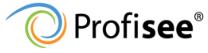 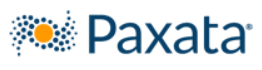 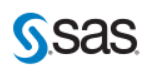 Data Catalog
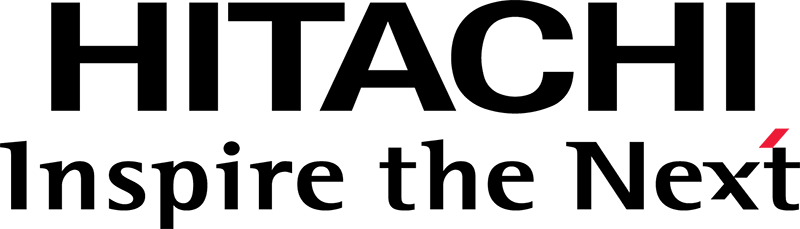 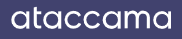 Pentaho Data Integration
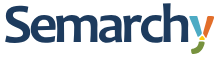 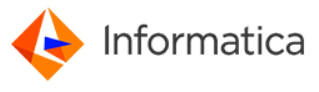 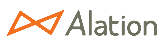 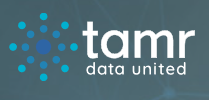 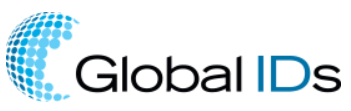 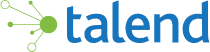 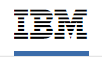 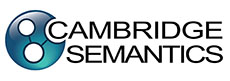 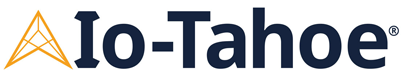 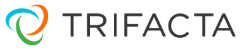 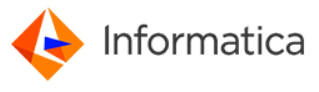 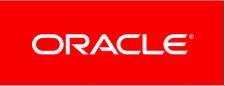 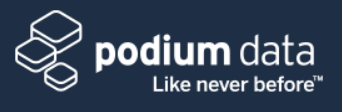 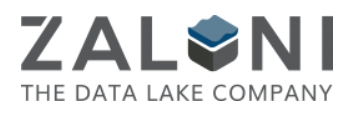 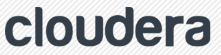 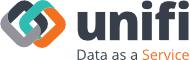 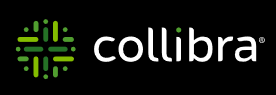 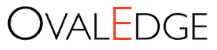 Data Masking/PII
Data Quality
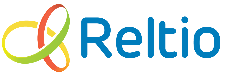 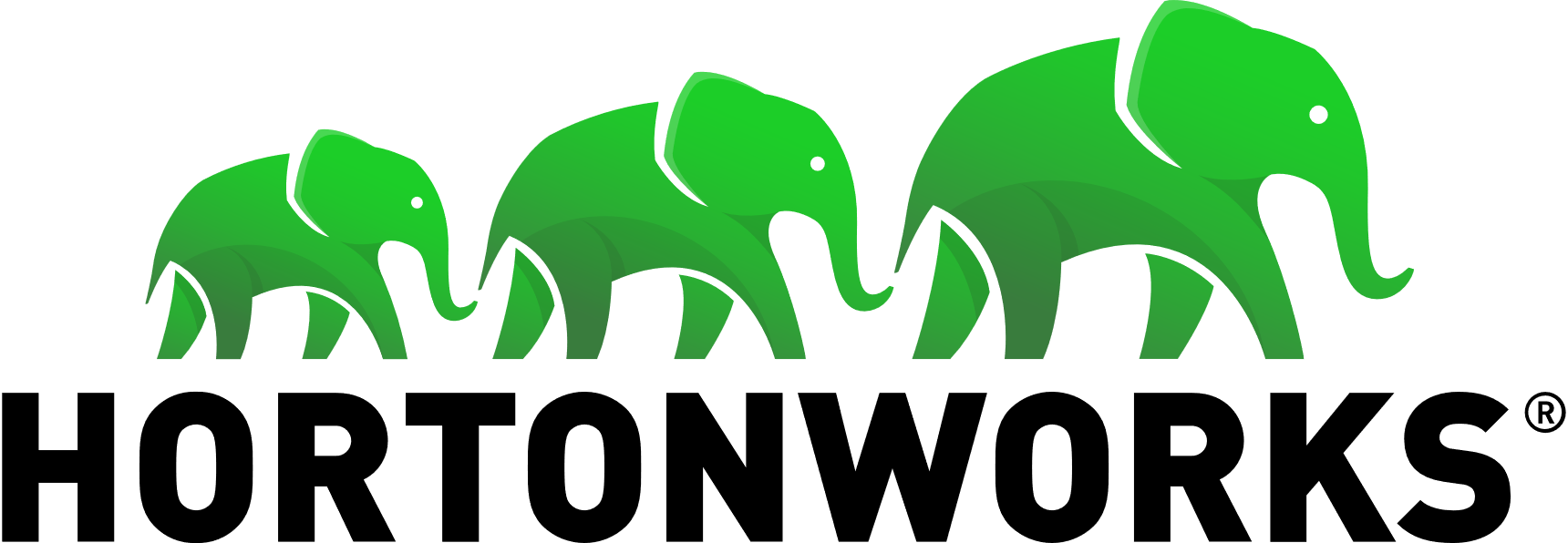 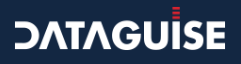 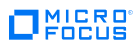 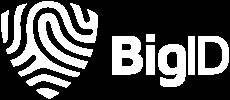 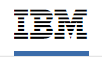 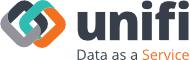 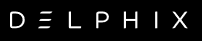 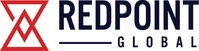 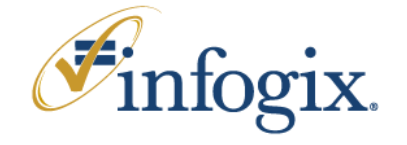 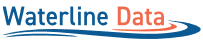 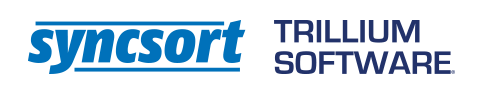 Agenda
Data Management Evolution
The Tools Schism
Varied Governance Requirements
Data Catalogs
Market Landscape
Futures
AI for Governance
What’s Needed
Generalized handling of data types and sources
Relational
OLAP/BI
NoSQL
Files
Streaming
APIs
Federating governance systems
Predictive everything
Standards
In General
Assume data fragmentation, and embrace it
Assume tooling fragmentation, and fix it
Make peace with complexity; foster simplicity
Expect and support hybrid cloud/data center/PC environments
Thank you!
andrew.brust@bluebadgeinsights.com
@andrewbrust
http://bit.ly/abrustzdnet